Updates of 1-24-0031-02-ICne
Presenter: Yuehua Wei 
(wei.yuehua@zte.com.cn)
IEEE 802 Plenary, Vancouver, CA.                                                                                                                    Nendica Meeting, 2024-11-14
Updates
Addressed comments collected from the Nendica meeting held on 2024-07-18：the benefits of Link Layer Retransmission（LLR） should be quantified.
Replace RS(544,514) with light weighted FEC and LLR
Added one more co-author：Lv Yong
Added more references.
Ver02：https://mentor.ieee.org/802.1/dcn/24/1-24-0031-02-ICne-availability-challenges-and-requirements-of-aicn.docx
IEEE 802 Plenary, Vancouver, CA.                                                                                                                    Nendica Meeting, 2024-11-14
Recap
https://mentor.ieee.org/802.1/dcn/24/1-24-0043-01-ICne-brief-introduction-of-updates-to-1-24-0031-00-icne.pdf
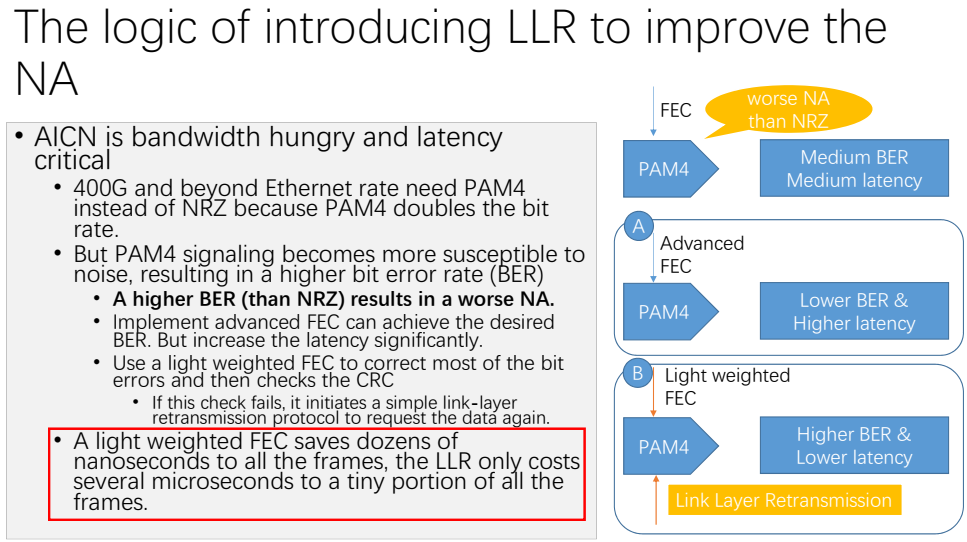 IEEE 802 Plenary, Vancouver, CA.                                                                                                                    Nendica Meeting, 2024-11-14
The benefit quantization of light weighted FEC and LLR——parameters(1)
Take IEEE802.3 400GE as an example
The pre-FEC BER is 2.4e-4[8]
It is based on PAM-4 signaling with RS(544,514) as its FEC scheme

Suppose transit N 64-octet frames on a 150 meters 400 Gb/s Ethernet optical fiber link
1 frame loss every N frames, N = 1/FLR
RTT ≈ 2*（Link latency + (Transmitter + Receiver Latencies)） ≈ 2000 ns
IEEE 802 Plenary, Vancouver, CA.                                                                                                                    Nendica Meeting, 2024-11-14
The benefit quantization of Light-weighted FEC and LLR——parameters(2)
Replace RS(544,514) with RS(274,258) plus link-layer retransmission mechanism
The latency of a frame equals the latency of a codeword，including codeword encoding time，decoding time， correction time and codeword storage time
Latency of LLR including the latency of a frame  and a RTT
IEEE 802 Plenary, Vancouver, CA.                                                                                                                    Nendica Meeting, 2024-11-14
Calculation process and result
IEEE 802 Plenary, Vancouver, CA.                                                                                                                    Nendica Meeting, 2024-11-14
Conclusion
Light weighted FEC significantly save latency of frame transmission
The frame loss rate increasing accordingly could be fixed by LLR
The latency cost of LLR is insignificant
Use light weighted FEC plus LLR is a reasonable solution
IEEE 802 Plenary, Vancouver, CA.                                                                                                                    Nendica Meeting, 2024-11-14
References
https://www.ieee802.org/3/dj/public/adhoc/optics/0423_OPTX/brown_3dj_optx_01b_230413.pdf
IEEE802.3-2022
https://www.ieee802.org/3/bs/Objectives_16_0317.pdf
IEEE 802 Plenary, Vancouver, CA.                                                                                                                    Nendica Meeting, 2024-11-14
Thank You!
IEEE 802 Plenary, Montreal, CA.                                                                                                                       Nendica Meeting, 2024-07-18